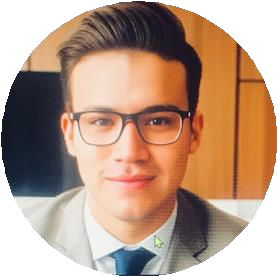 Sergio Duran.
Web designer and developer
WORK EXPERIENCE
Web designer
Upstart13, Jake Le. Co-Founder, United States
I worked as a web designer under contract for 1 month (160 hours)  for the design of the website where I made multiple modern designs  with a brief futuristic style according to the brand colors and  previous styles of the company.
Link: https://upstart13.com/
Web designer and developer
Deco3Ddesign, Andreas Norlev, Denmark
Develop and design responsive website for 3D architectural design  company as freelacer on Upwork application, work under a 20 hours  weekly contract. Link: https://www.deco3ddesign.com/
Web designer and developer
Northeasternalliance, Lawrence Goldstein, United States
I developed a website for a real state company, I got a contract of 20  hours per week.
Link: https://northeasternalliance.com/
Web designer and developer
FashionCode, Reatha Alcorn.
Custom design for a responsive website for fashion sales and  purchases.
Link: https://www.fashioncode.de/
Web developer and graphic designer
Lmb Interiores, Laura Martin Bovard, United States
Develop a responsive website for an interior design firm with a  modern and elegant style.
Link: https://www.lmbinteriors.com/
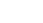 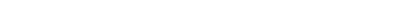 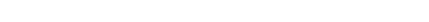 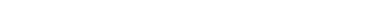 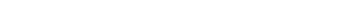 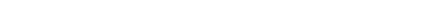 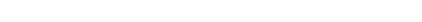 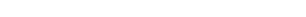 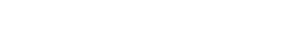 -Graphic Designer
-Personal website:  https://sergiodurand
ev.github.io/sergiode  v.github.io/
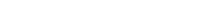 https://www.upwork.com/free
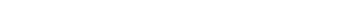 Linkedin:  https://www.linkedin.com/in/s  ergio-alejandro-duran-fajardo-
ACADEMIC DATA
International University of La Rioja
Systems Engineer |
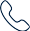 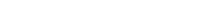 sergioduran.dev@gmail.com
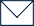 SKILLS
Web page design.
HTML, CSS, JS, PHP,
MySQL, React,ThreeJs,
Wordpress, Plugins, Figma.
VPS,WPO
ECMAScript
Adobe Photoshop, AI, Ae.
Application design.
3D design and 3D web  Development
LANGUAGES
Spanish :
Native.
Tunja
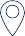 English:
Level B2